A Dog
Mini-Encyclopedia
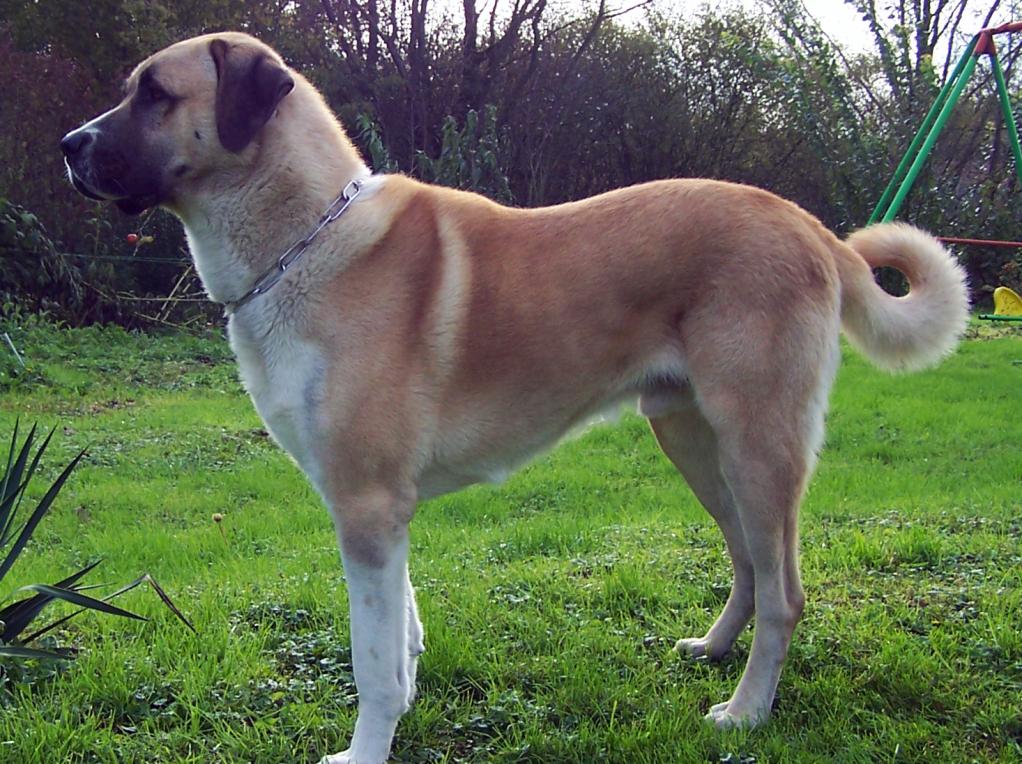 by 
Olga Stepanova, Chadukassinskaya Main School, Chuvashia
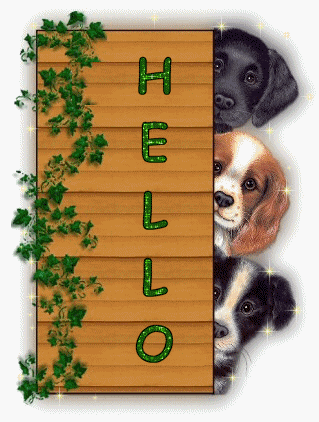 Gently
Assisted by 
three Friends
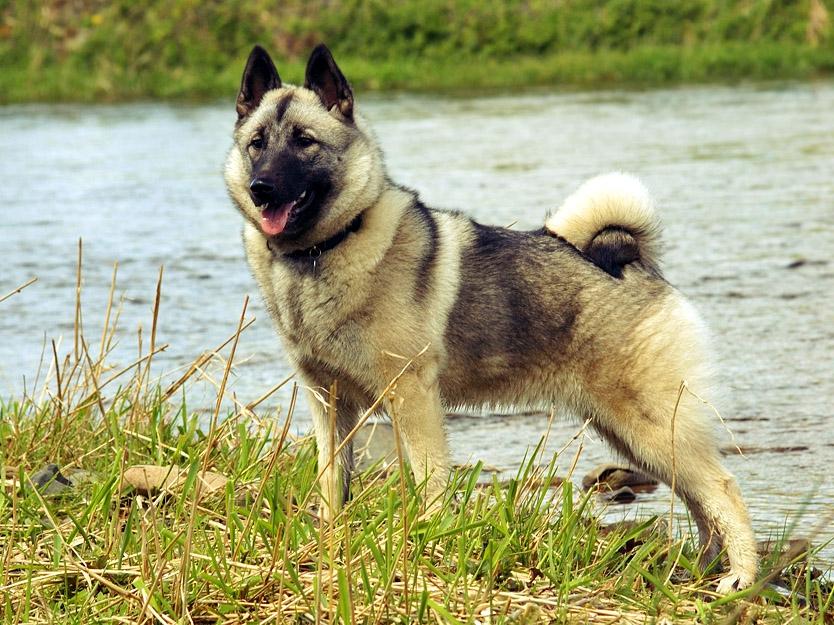 Contents
The Meaning of the Word
The Morphology of a Dog
The Proverbs and Sayings about dogs
Dogs & Superstitions
Poems
Some interesting facts
The Most Touching Film
A Video from gif.com
ДАЛЕЕ
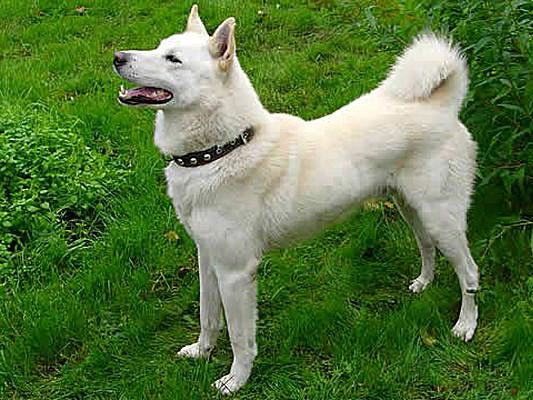 The Dog
The Definition from Wikipedia
The  dog is a subspecies of the gray wolf a member of the Canidae family of the mammalian order Carnivora. The term "domestic dog" is generally used for both domesticated and feral varieties. The dog was the first domesticated animal and has been the most widely kept working, hunting, and pet animal in human history.The word "dog" can also refer to the male of a canine species, as opposed to the word "bitch" which refers to the female of the species.
НАЗАД
The Definition from Wikipedia
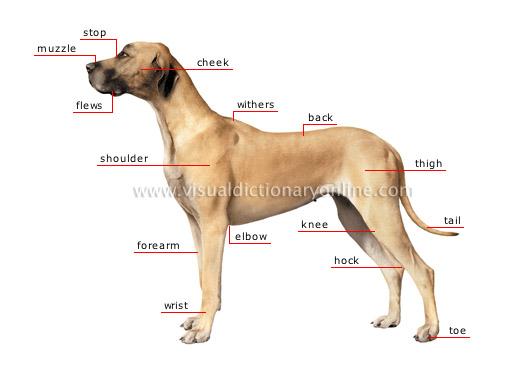 The Morphology of a Dog
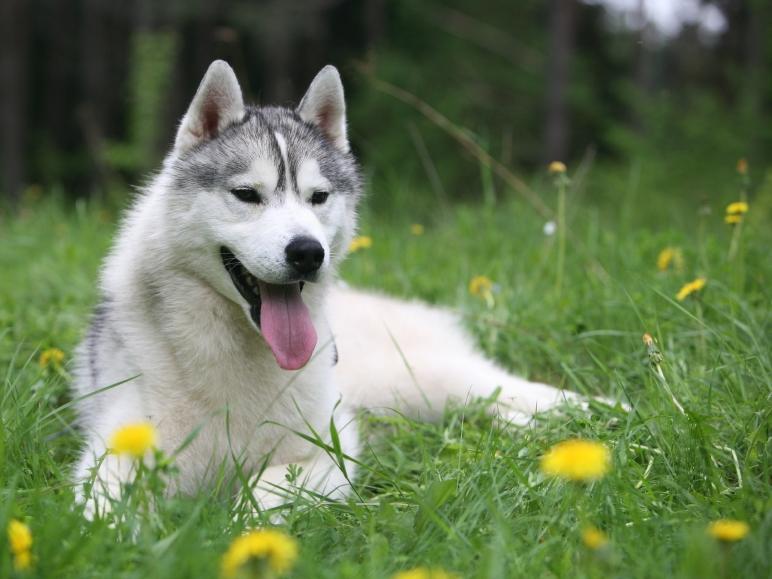 Dog Wisdom from the World around
                                                         
                                           Some Proverbs & Sayings
   


                                       “In every country dogs bite.”
 – English Proverb
                                          "Every dog is allowed one bite.
" - US Proverb
                                   "A good dog deserves a good bone.
" - US Proverb

“Take a dog for a companion and a stick in your hand.’ English Proverb
     “Quarrelsome dogs get dirty coats. “ – English Proverb   "A dog that runs after two bones catches neither." - English Proverb
"Do not respond to a barking dog." - Moroccan, Jewish saying
     "Beware of a silent dog and still water." - Latin Proverb
     "Children aren't dogs; adults aren't gods." - Haitian Proverb
     "To live long, eat like a cat, drink like a dog." - German Proverb
"The barking of a dog does not disturb the man on a camel." - Egyptian Proverb
НАЗАД
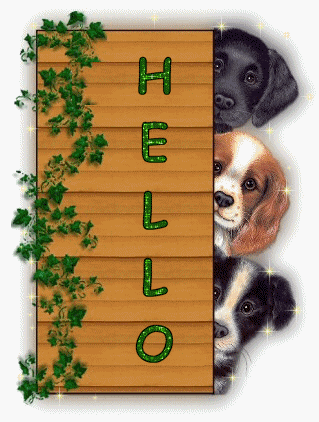 Can You Answer PAGE
 
How much are you attentive?

Question #1
  from three Friends:
"A good dog deserves a good …… .
" - US Proverb
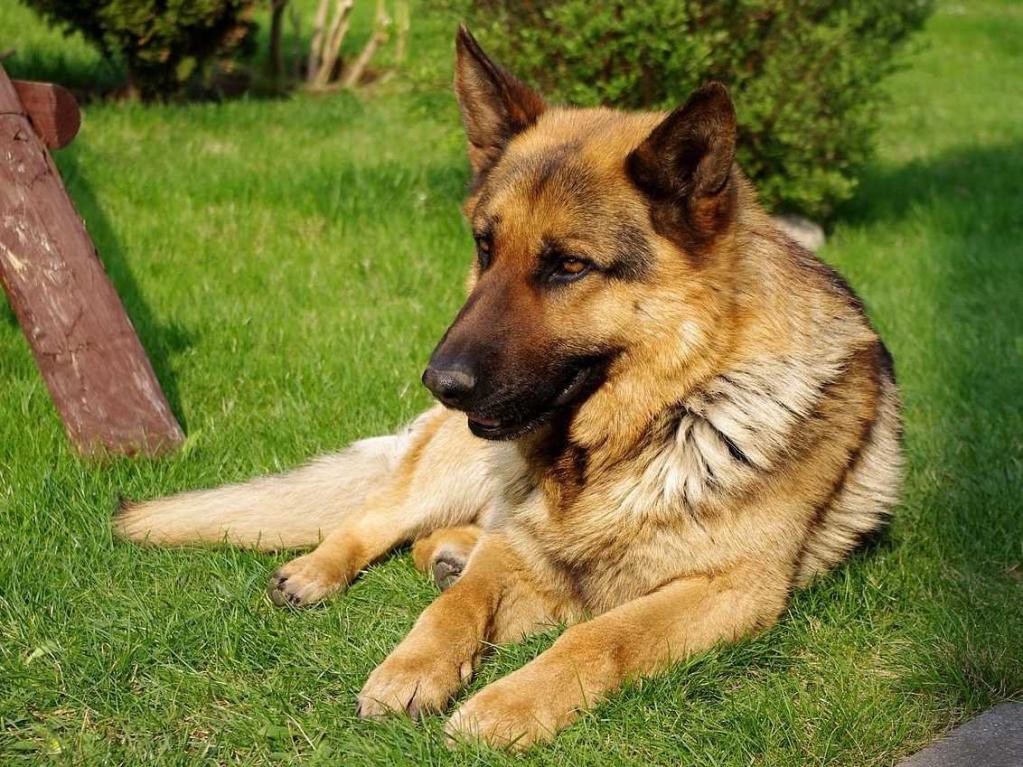 Here, the dog is alleged to have belonged to Llywelyn the Great, Prince of Gwynedd, a gift from King John of England. In this legend, Llywelyn returns from hunting to find his baby missing, the cradle overturned, and the dog with a blood-smeared mouth. Believing the dog savaged the child, Llywelyn draws his sword and kills it. After the dog's dying yelp Llywelyn hears the cries of the baby, unharmed under the cradle, along with a dead wolf which had attacked the child and been killed by Gelert. Llywelyn is then overcome with remorse and he buries the dog with great ceremony, yet he can still hear the dying yelp. After that day Llywelyn never smiles again.
A Real Story. Wales
A Real Story. Wales
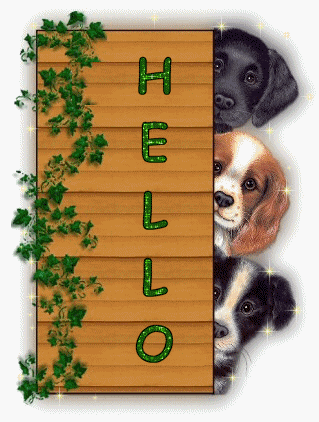 Can You Answer PAGE
 
How much are you attentive?

Question #2
 from three Friends:
Llywelyn draws his sword and ….. it.
Poems Poems Poems
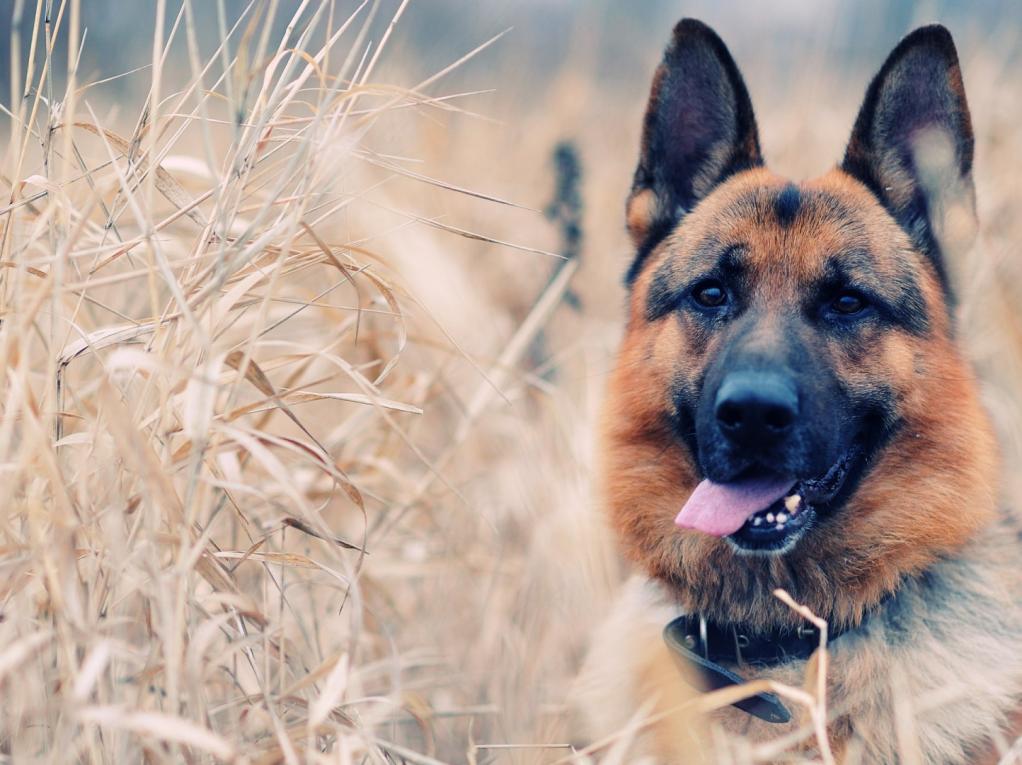 Dogs can be playful and run for a ball,
Dogs can be good and come when you call,
Dogs can be friendly when they wag their tail,
Dogs can be yucky when they sniff a snail,

Dogs can do chewing and bury a bone,
Dogs can be noisy and make Mummy groan,
Dogs can be dirty and covered in goo,
Dogs can be naughty and chew up your shoe.

Dogs can be fluffy and dogs can have spots,
Dogs can have some and dogs can have lots,
Dogs can be naughty and dogs can be good,
Dogs can do poop where never they should,

Dogs can be funny when they catch a fly,
Dogs can be greedy when they smell shepherds pie!
Dogs can be fun and dogs can be fine,
Dogs are best friends and I LOVE mine!
Poems Poems Poems
НАЗАД
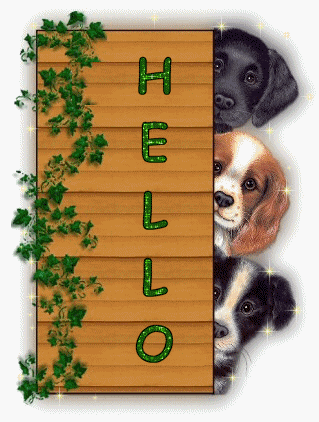 Can You Answer PAGE
 
How much are you attentive?

Question #3
 from three Friends:
Dogs can be friendly when they wag their tail,
Dogs can be yucky when they sniff a ….. .
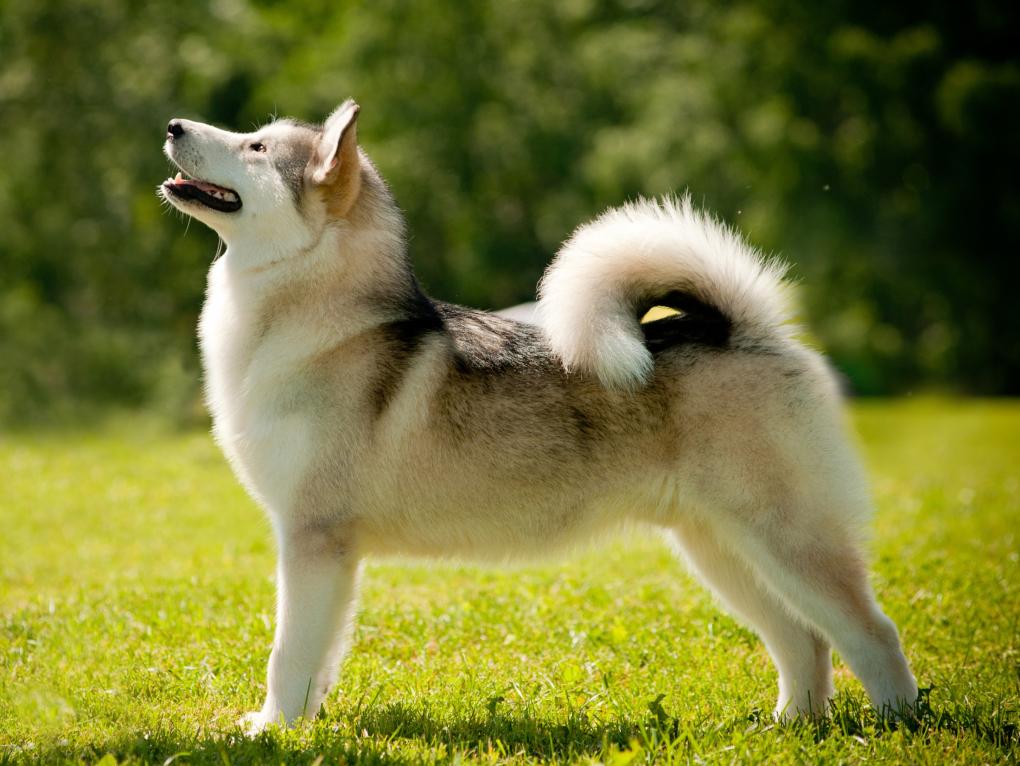 My Dog
By Karyn Jayne Sheeley, 
USA
Champ’s my dog and he’s always in my heart,He loves me as well, and that’s the best part.Champ is exceptionally pleasant, he is rarely ever a pest,He's affectionate and loving, that’s what makes him the best.Wherever I go, no matter where I am,His love stays with me, his friendly self, gentle as a lamb.And when he dies, and leaves me behind,He will never be forgotten, since he was the pleasurable kind.Champ always has happiness to lend,And that’s what makes him my true best friend.
НАЗАД
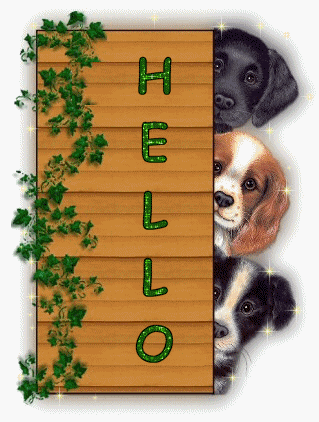 Can You Answer PAGE
 
How much are you attentive?

Question #4
 from three Friends:
Wherever I go, no matter where I am,His love stays with me, his friendly self, gentle as a …… .
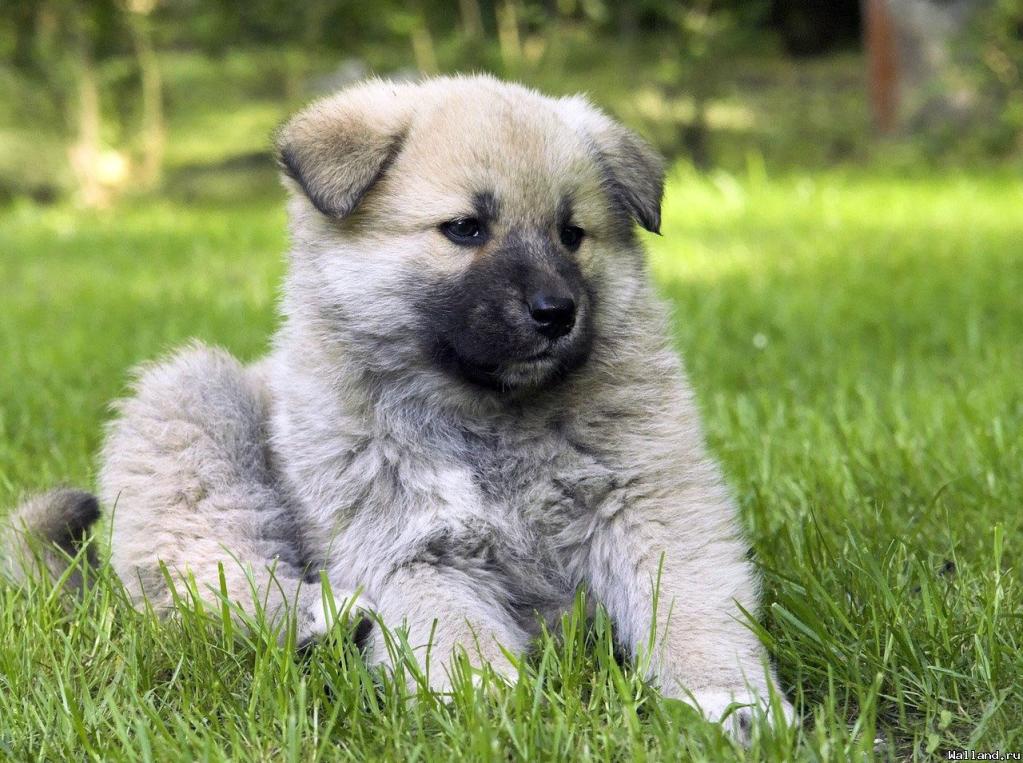 My Puppy Is A Handful
by Ann Davies
My puppy is a handful,So full of energy,She jumps around to greet us,And wags her tail with glee.
She digs when in the garden,Getting muddy from her head to her toes,Whatever goes on in her mind,Heaven only knows!
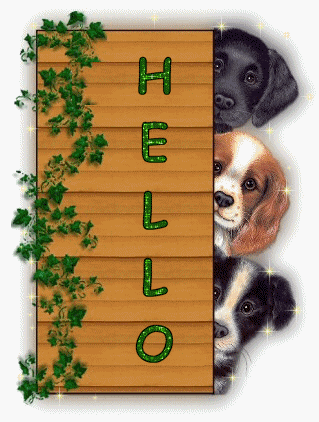 Can You Answer PAGE
 
How much are you attentive?

Question #5
 from three Friends:
My puppy is a handful,So full of energy,She jumps around to greet us,And wags her tail with ……. .
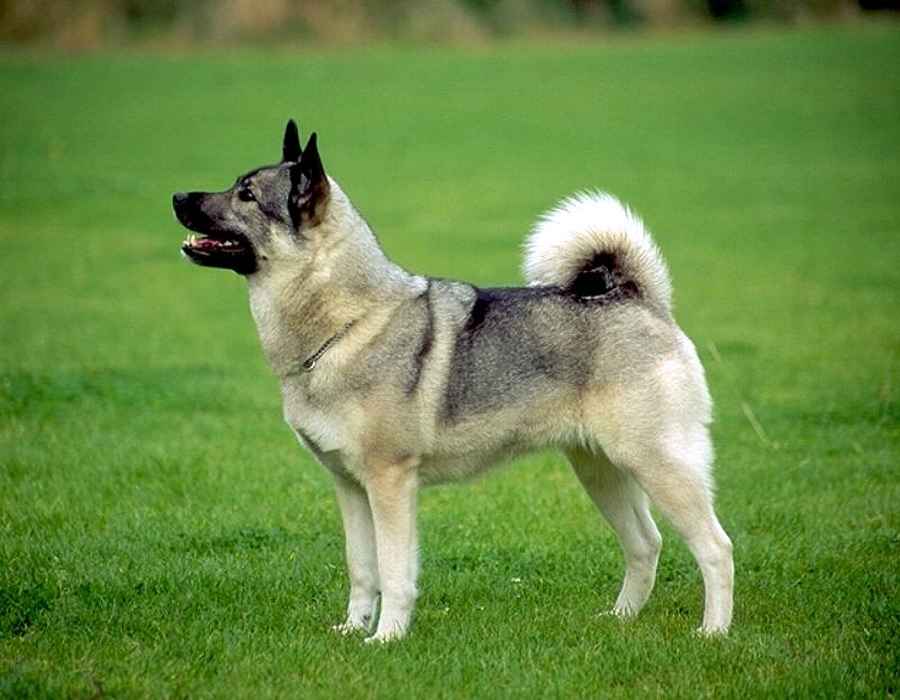 My Best Friend
by Abby Jenkins
Loves his ball it's his favorite thingWhat's most fun for him? Everything!Great big tongue that licks my faceHas a crate his very own space.Big brown eyes like moon piesHe's my friend till the very end!
Black and WhiteThick and furryFast as the wind Always in a hurryCouple of spotsRub my earsAlways comes his name he hears!
НАЗАД
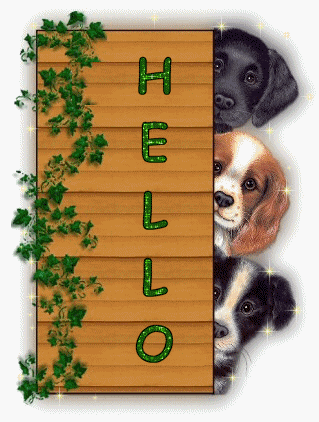 Can You Answer PAGE
 
How much are you attentive?

Question #6
 from three Friends:
Great big tongue that licks my face,Has a crate his very own ….. .
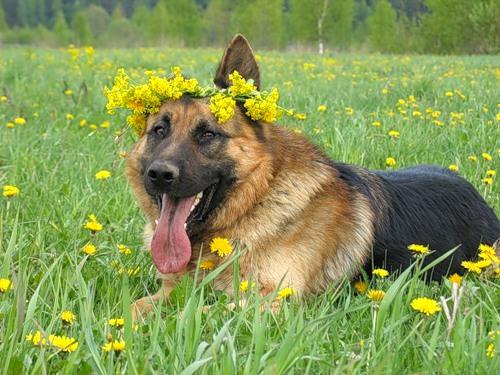 Dog And Me        by Emily Guthrie

I only have a group of three, me, my dog, my dog and me





It's a lonely way to be, me, my dog, my dog and meWe are a safe with no key, me, my dog, my dog and meThree to talk to two to see, me, my dog, my dog, and me
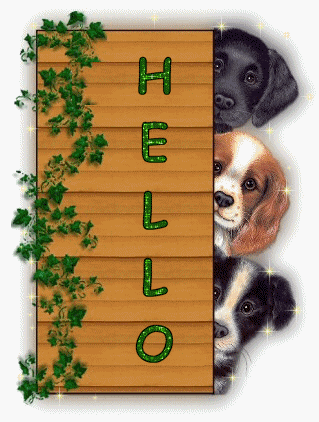 Can You Answer PAGE
 
How much are you attentive?

Question #7
 from three Friends:
I only have a group of ….. , me, my dog, my dog and me
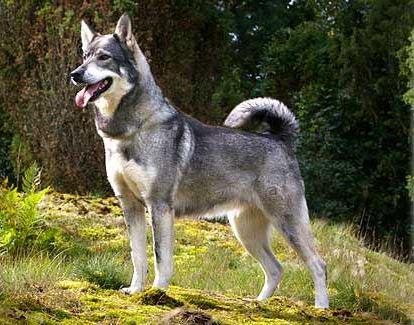 Dogs are more than pets, they’re companions 
There is nothing quite as cute as a puppyDogs are fiercely loyal Dogs are great listenersDogs do not judge their mastersDogs are grateful for any food fed themDogs are ready to play anytime
Dogs can be trained to carry, guide, search, rescue and huntDogs protect life & property, even to their own demise
Dogs are 'Man’s best friend'
After all, God is Dog spelled             
                         backwards... 
             Ray Lucero
ДАЛЕЕ
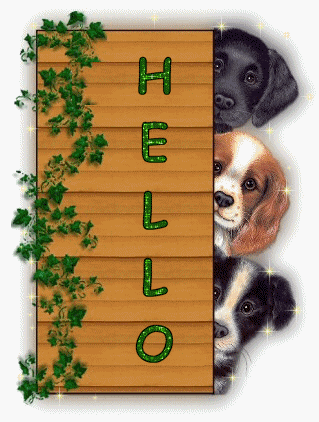 Can You Answer PAGE
 
How much are you attentive?

Question #8
 from three Friends:
Dogs do not ….. their masters
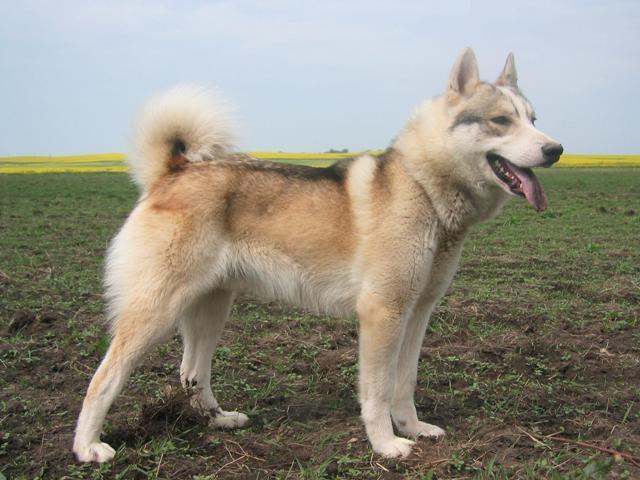 Dogs & Superstitions
It is good luck for dogs to come to your house.

Howling dogs are a sign of bad luck or illness.
Dogs age 7 years for every human year. Contrary to popular belief, there is no exact formula to gauge how much a dog ages – it's as individual for dogs as it is for people. But a rough guide is thus: The first year of a dog's life is equivalent to 16 human years. After 2 years, they are the equivalent of a 24-year-old. At 3 years, they are the equivalent of a 30-year-old. Each year after, add 5 human years to determine your dog's age. This is a rough guide, however.
ДАЛЕЕ
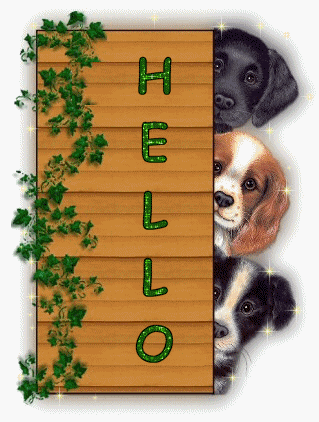 Can You Answer PAGE
 
How much are you attentive?

Question #9
 from three Friends:
At 3 years, they are the equivalent of a ….. -year-old man.
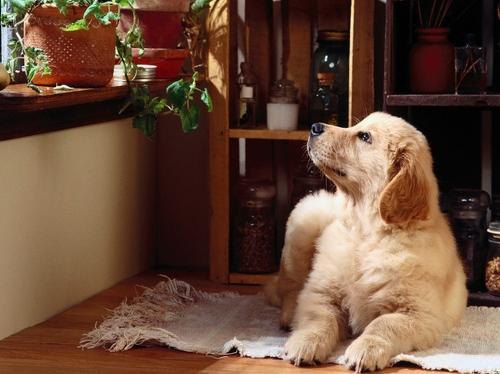 Some interesting  Facts
- There are more than 150 dog breeds, divided into 8 classes: sporting, hound, working, terrier, toy, non-sporting, herding, and miscellaneous.
Some Interesting Facts
Some interesting  Facts
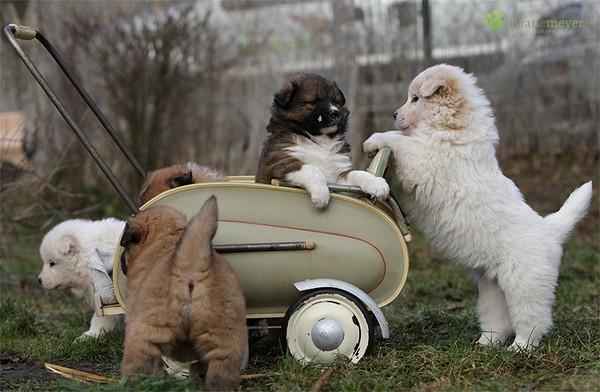 The Labrador Retriever is the #1 favorite breed in the U.S., Canada, and the U.K.
President Lyndon Johnson had two beagles named Him and Her
Teddy Roosevelt's dog, Pete, ripped a French ambassador's pants off at the White House.
The U.S. has the highest dog population 
in the world.
George Washington had thirty-six dogs - all foxhounds - with one-named Sweet lips.
Franklin Roosevelt spent $15,000 for a destroyer to pick up his Scottie in the Aleutian Islands.
Three dogs survived the sinking of the Titanic - a Newfoundland, a Pomeranian, and a Pekingese.
Some interesting  Facts
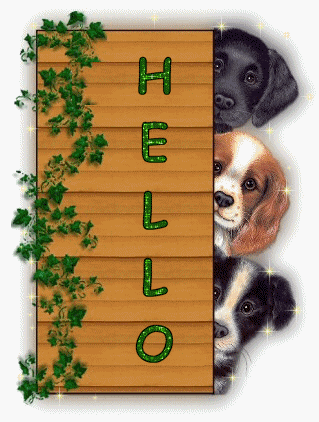 Can You Answer PAGE
 
How much are you attentive?

Question #10
 from three Friends:
George Washington had ……  dogs - all foxhounds - with one-named Sweet lips.
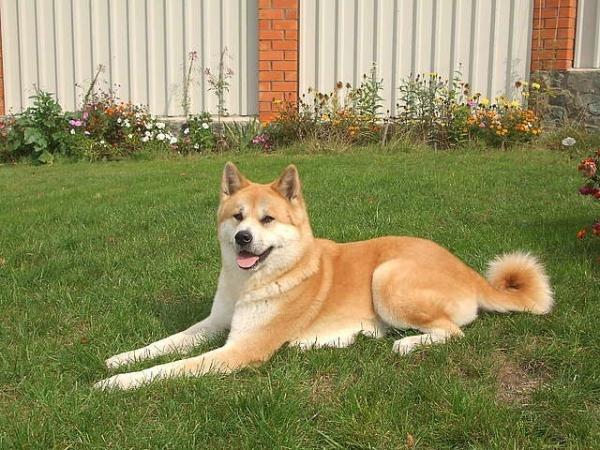 Have you ever heard about Hachiko?
Hachiko:
A Dog's Story



How boundless could be a dog's love 
to its master?
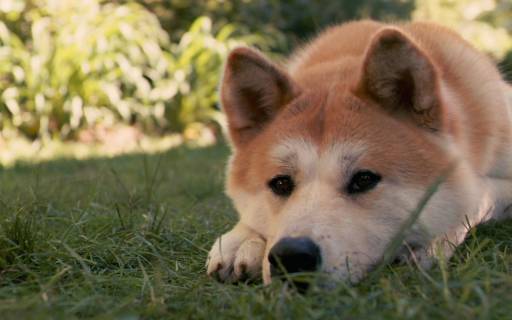 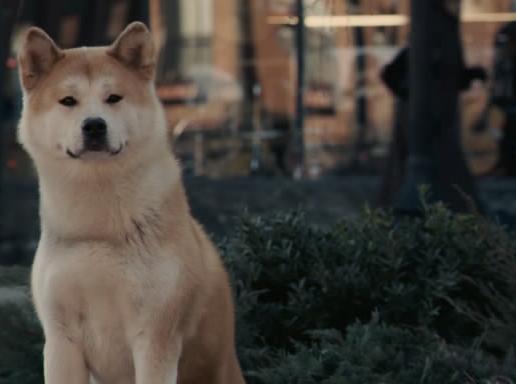 Hachiko is the  film worth to be seen
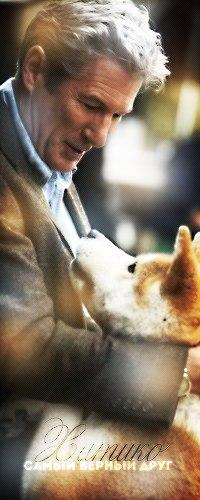 Lasse Hallström, 
a director from the movie "Hachiko: 
A Dog's Story" wants to show us a breathtaking, true story about love, loyalty, friendship and longing.
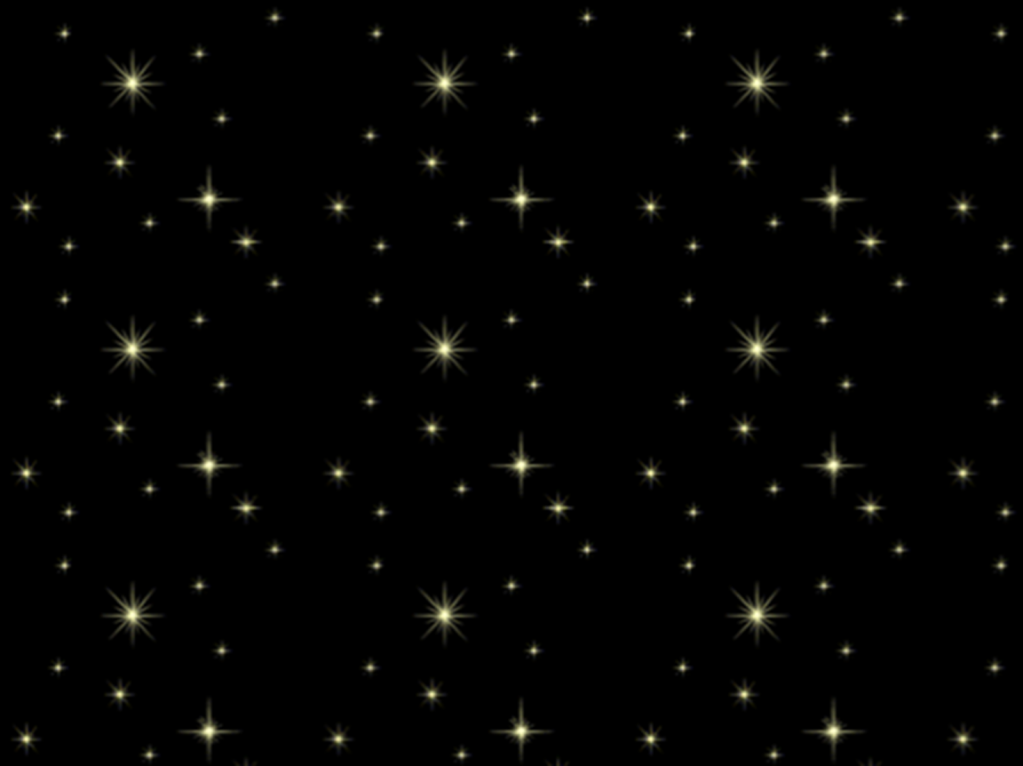 Three Friends
 PAGE
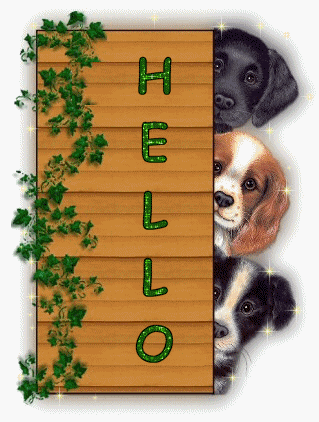 A Tiny Video Clip for you 
with Love
Be creative.  Make up a story 
about the boy and the dog.
 Whose story will be Number 1 !
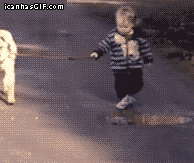 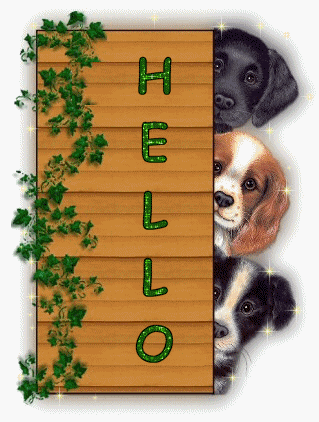 Three Friends
 PAGE
Well, who is a winner today? 
We are sending you an Extra Five! “5”! 
Have you got it?
Good Luck!
Bye!
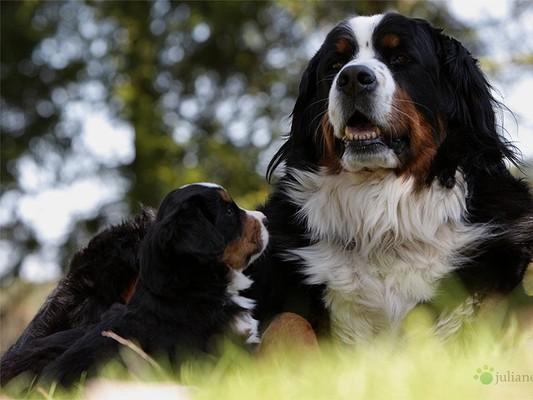 All the Information and all the pictures were taken from the Internet
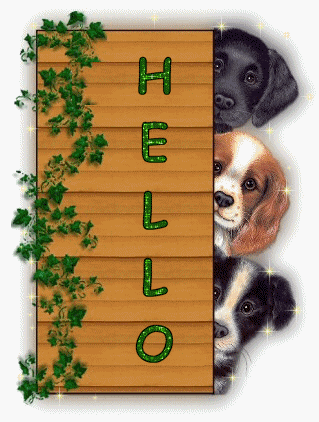 Thank you for being with us!

See you!
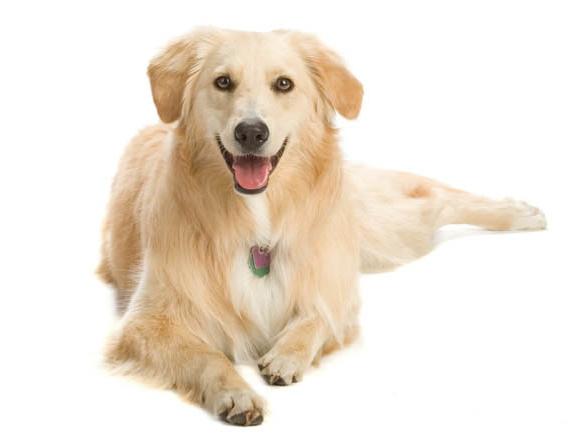 SOURCES 
http://en.wikipedia.org/wiki/Dog
http://visual.merriam-webster.com/animal-kingdom/carnivorous-mammals/dog/morphology-dog_1.php
http://dogpic.com.ua/category/krasivye-sobaki/
http://www.businessinsider.com/the-11-best-dog-breeds-of-all-time-2013-8
http://commons.wikimedia.org/wiki/File:Anatolian_shepherd_dog.jpg
http://www.special-dictionary.com/proverbs/keywords/dogs/
http://en.wikipedia.org/wiki/Gelert
http://adinah.hubpages.com/hub/Dog-Poems-for-Children
http://www.voicesnet.org/displayonepoem.aspx?poemid=53464
http://www.familyfriendpoems.com/poem/my-puppy-is-a-handful
http://www.familyfriendpoems.com/poems/friend/pet/
http://www.petfinder.com/dogs/bringing-a-dog-home/facts-about-new-dog/
http://www.yolfercanijosconencanto.com/index.html?body19.html